Aula 13
SOCIOLOGIA
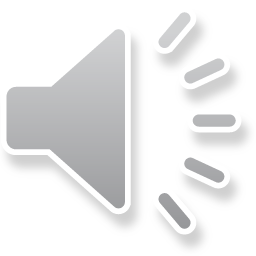 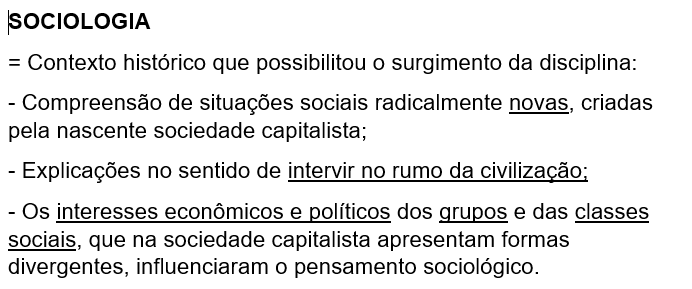 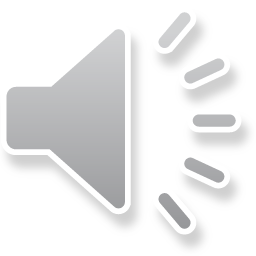 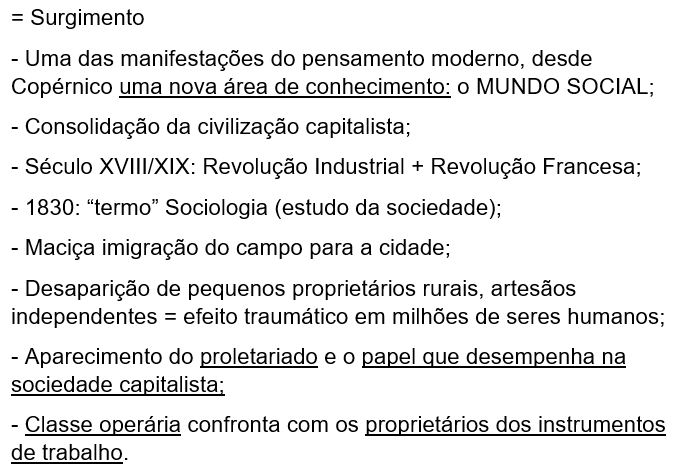 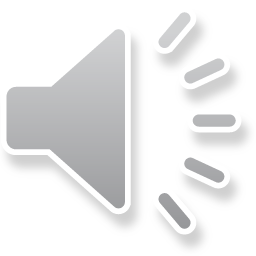 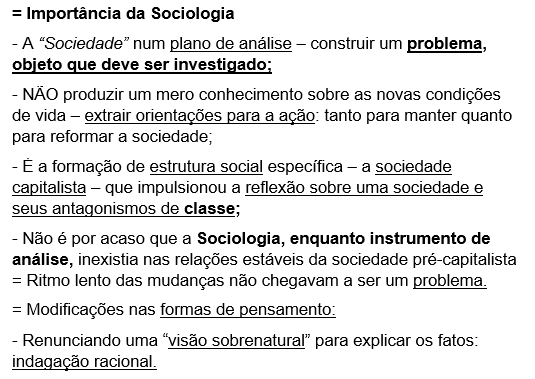 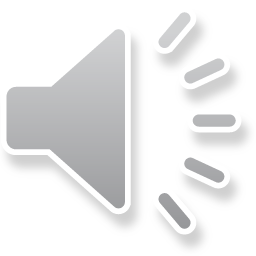 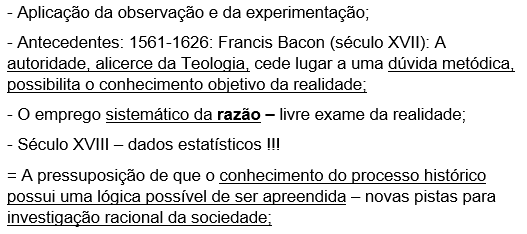 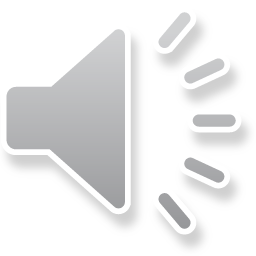 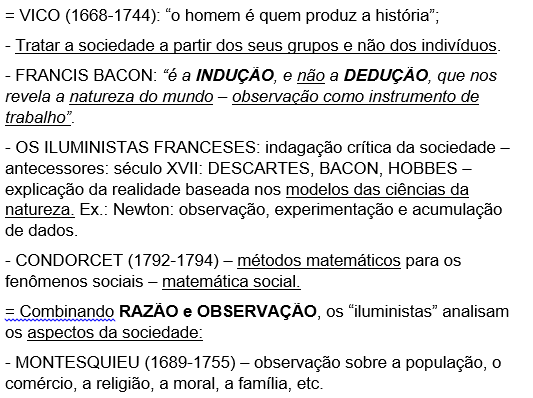 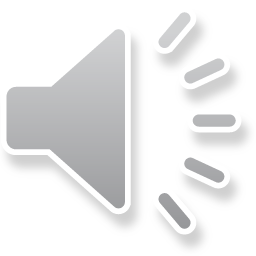 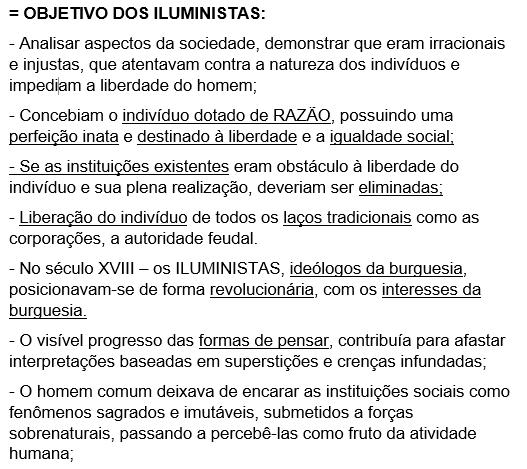 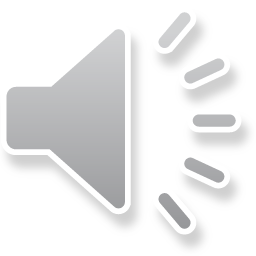 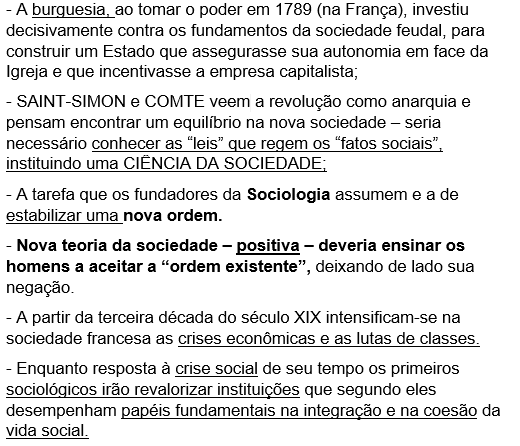 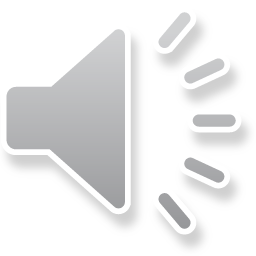 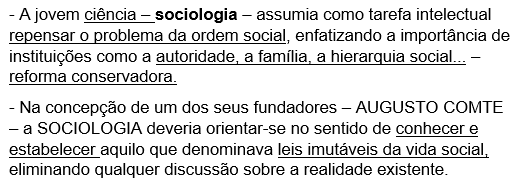 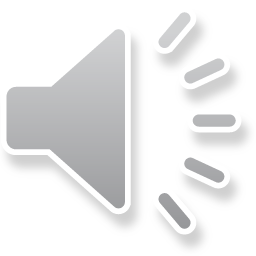